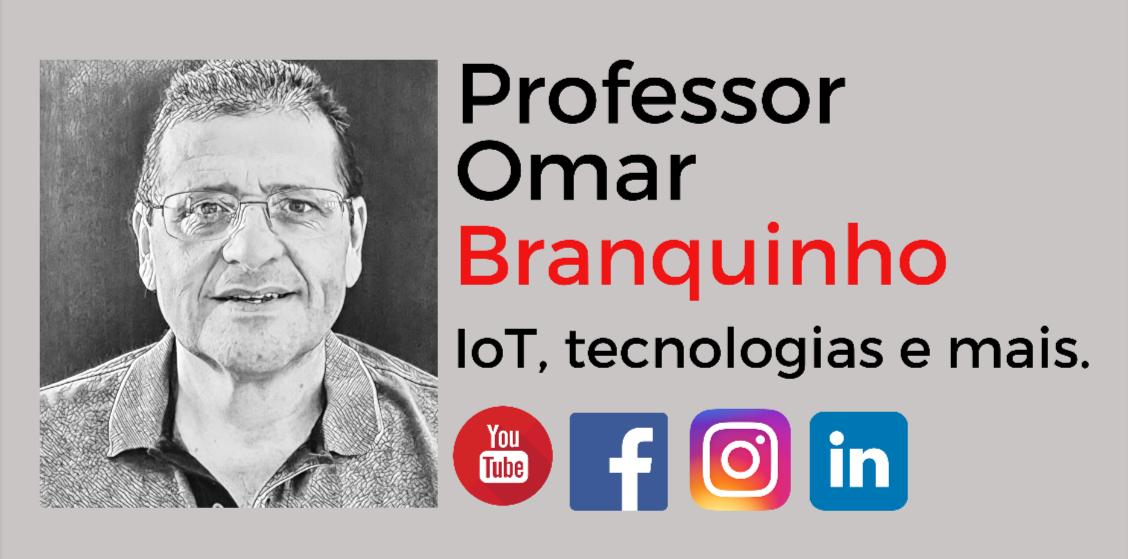 professor.omar.branquinho@gmail.com
WhatsApp 19 996559844
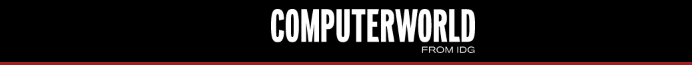 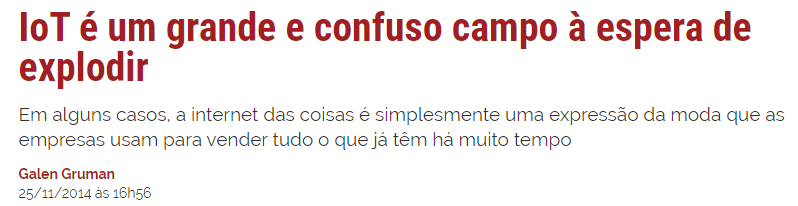 https://computerworld.com.br/2014/11/25/iot-e-um-grande-e-confuso-campo-a-espera-de-explodir/
IoT é uma confusão
Vá a uma conferência e alguém, muito provavelmente, tentará lhe empurrar/vender o conceito da Internet das Coisas (Internet of Things ou IoT). No entanto, a IoT não envolve necessariamente a internet e, às vezes, as coisas nem sequer estão nela.
A quem interessa a desinformação?
Fornecedores de tecnologias querem vender e estão certos
Não necessariamente explicar ou ensinar
Um erro é identificar a rede de sensores sem fio como sendo a principal parte
Quem tem que se preparar é quem precisa da solução IoT
O ensino de IoT hoje é caótico, sem metodologia
Artigo IEEE – Revista Communications Magazine
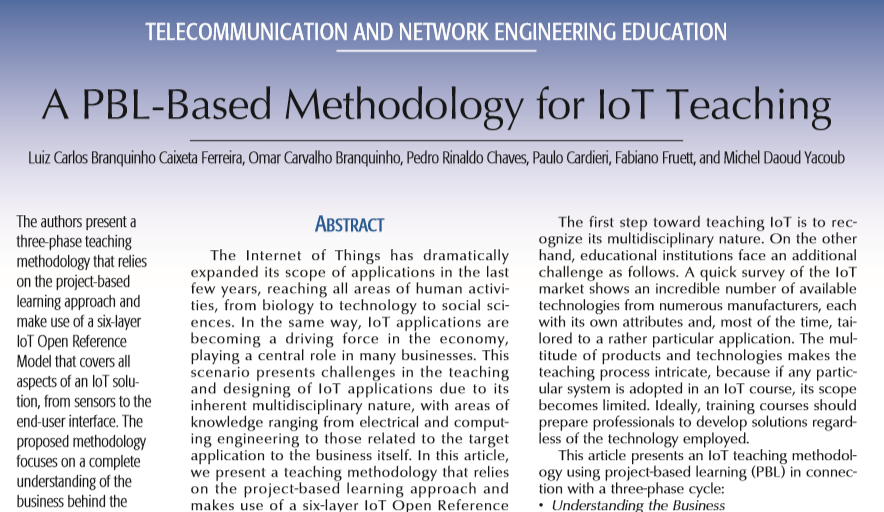 Proposta brasileira de metodologia
UNICAMP
Doutorado
Definição do que é IoT
A IoT utiliza informações capturadas do mundo físico e virtual da Internet, para atender os objetivos de um negócio, com a identificação dos  requisitos necessários para implementar, utilizando diferentes tecnologias.
NEGÓCIO
IMPLEMENTAÇÃO
REQUISITOS
Síntese da Metodologia das Três Fases
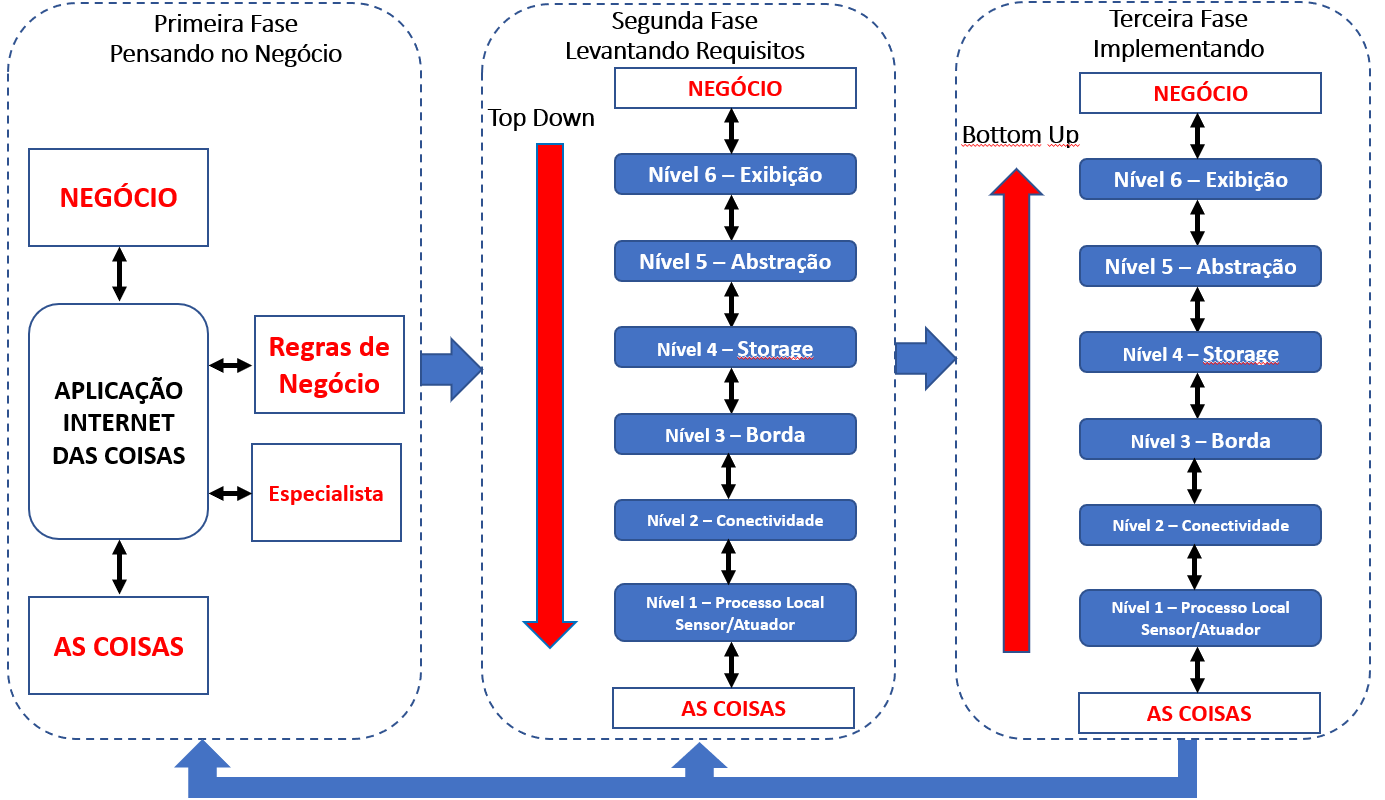 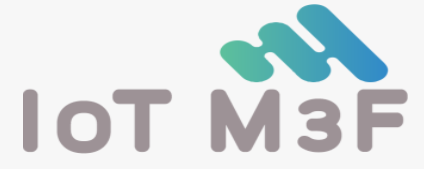 iotm3f.cc
Foco 
Pequenas 
Médias empresas
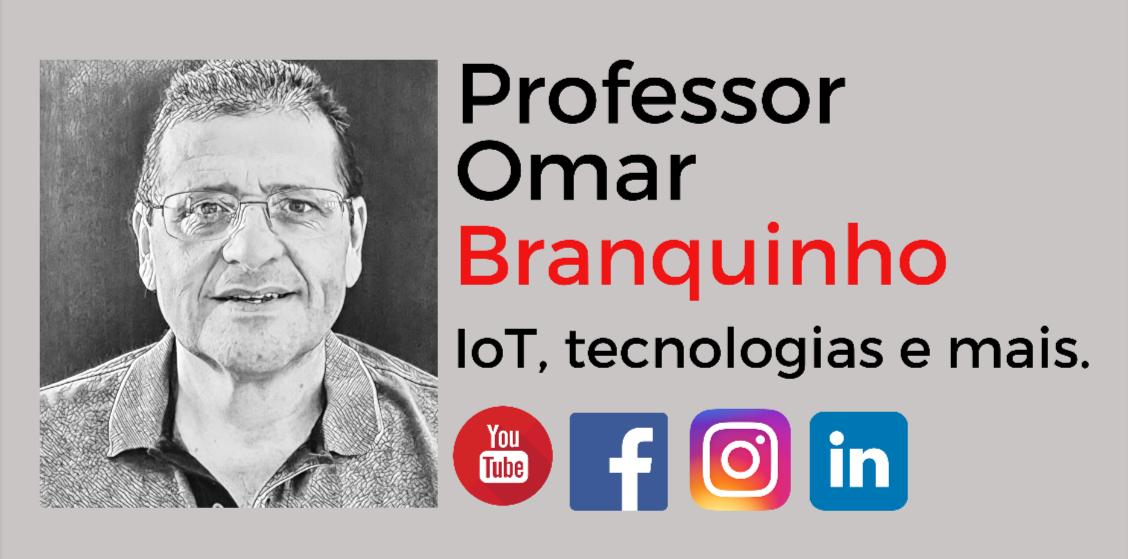 professor.omar.branquinho@gmail.com
WhatsApp 19 996559844